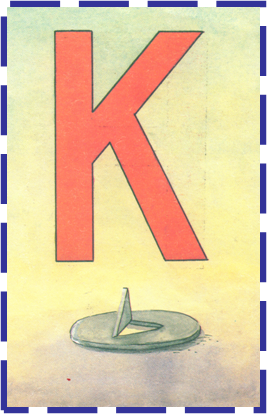 На прямую палочку
Справа села галочка.
Там поныне и сидит – 
Буква К на нас глядит
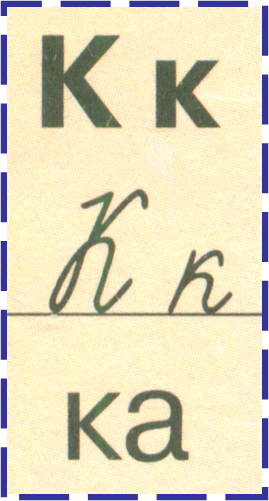 К
К
а
к
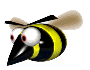 О
К
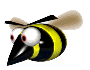 У
К
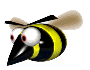 К
И
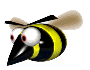 ка    ко    ку     ки
ак     ок   ук     ик
сук  –  сок –  кок
кон  –  кот –  кит
Ки-но           ко-са
Со-ки           ко-си
Сы-нок         ко-тик
О-си-на        о-ку-ни